1
课程banner图片
教育技术中心设计了四张banner图片供教师选用，编辑课程banner的方法：
1、单击图片中的课程名称，修改文字；
2、完成后，点击图片，右键-“另存为图片”，替换模板中的banner图片。
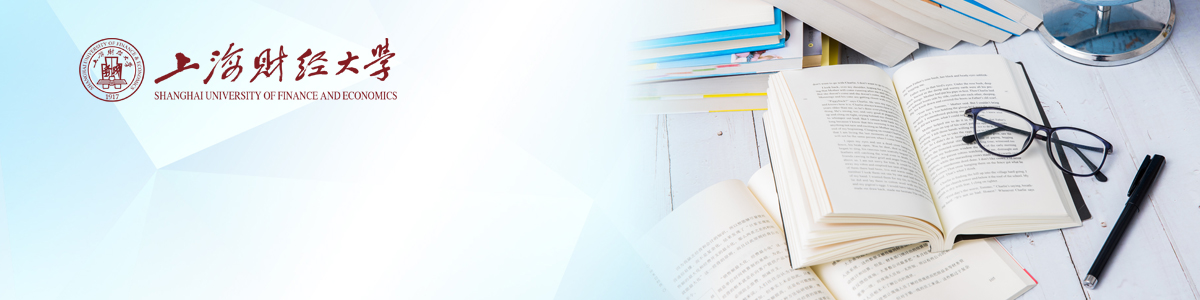 课程名称
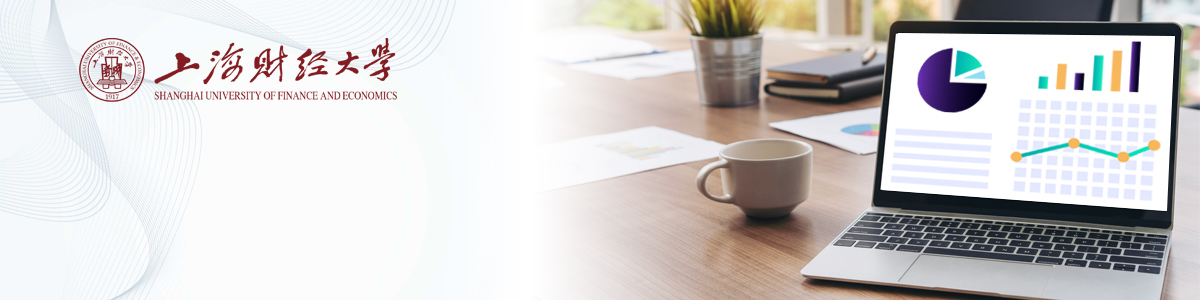 课程名称
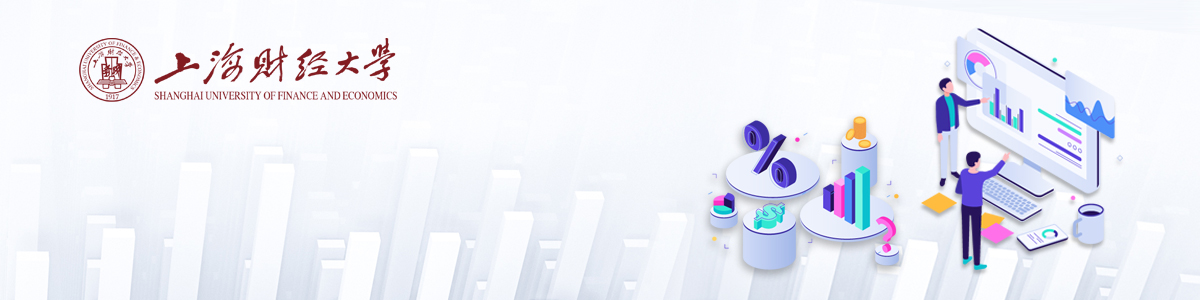 课程名称
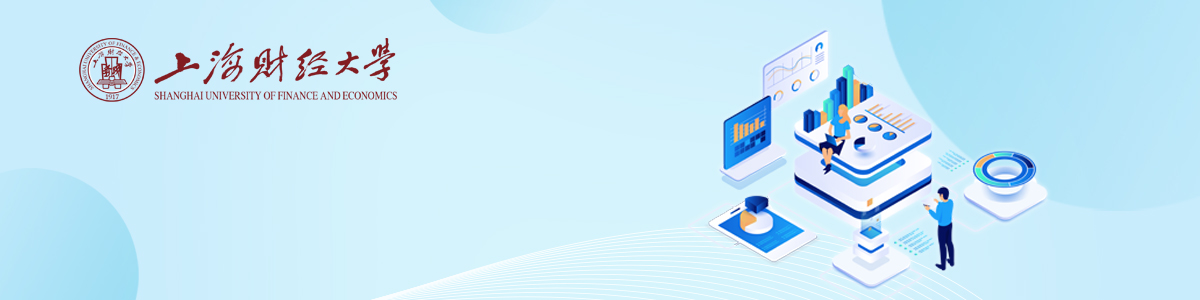 课程名称
2
图标素材
教师从素材中选相应的图片，右键-“另存为图片”，替换模板中的图标图片；
素材2可根据需要调整图标的底色。
素材1
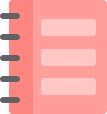 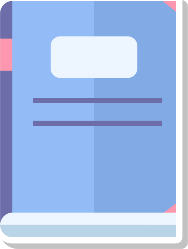 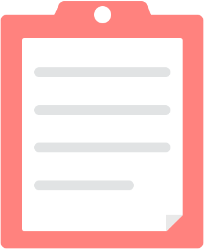 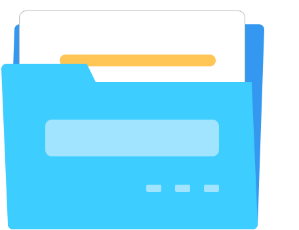 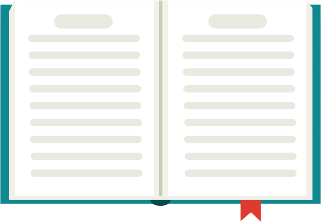 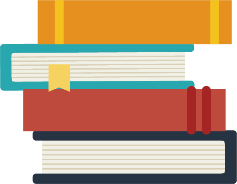 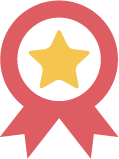 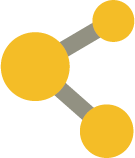 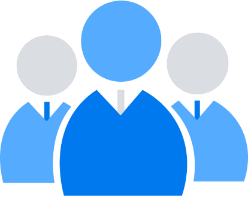 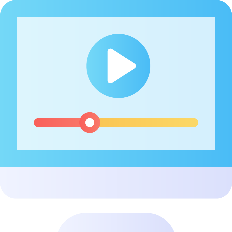 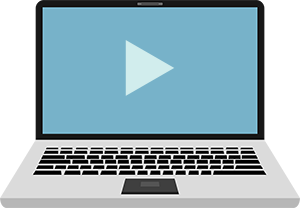 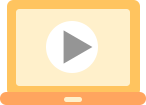 素材2
素材3
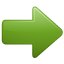 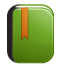 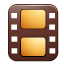 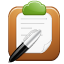 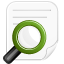 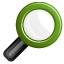 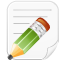 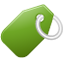 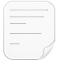 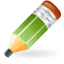 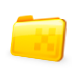 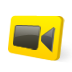 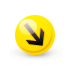 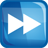 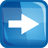 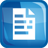 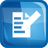 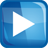 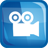 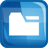 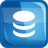 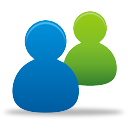 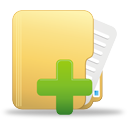 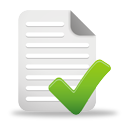 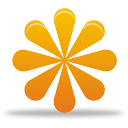 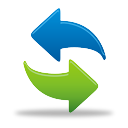 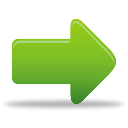 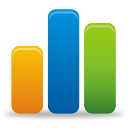 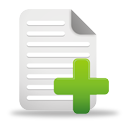 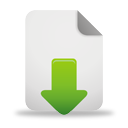 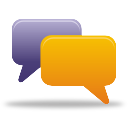 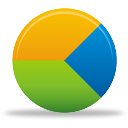